المملكة العربية السعودية 
وزارة التعليم                                                                           
الإدارة العامة للتعليم بالمنطقة الشرقية     
مكتب التعليم بمحافظة الخبر
الثانوية الثامنة بالخبر.


ـــــــــــــــــــــــــــــــــــــــــــــــــــــــــــــــــــــــــــــــــــــــــــــــــــــــــــــــــــــــــــــــــــــــــــــــــــــــــــــــــــــــــــــــــــــــــــــــــــــ
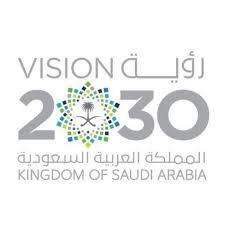 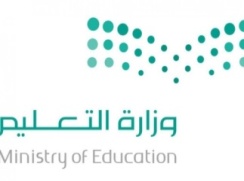 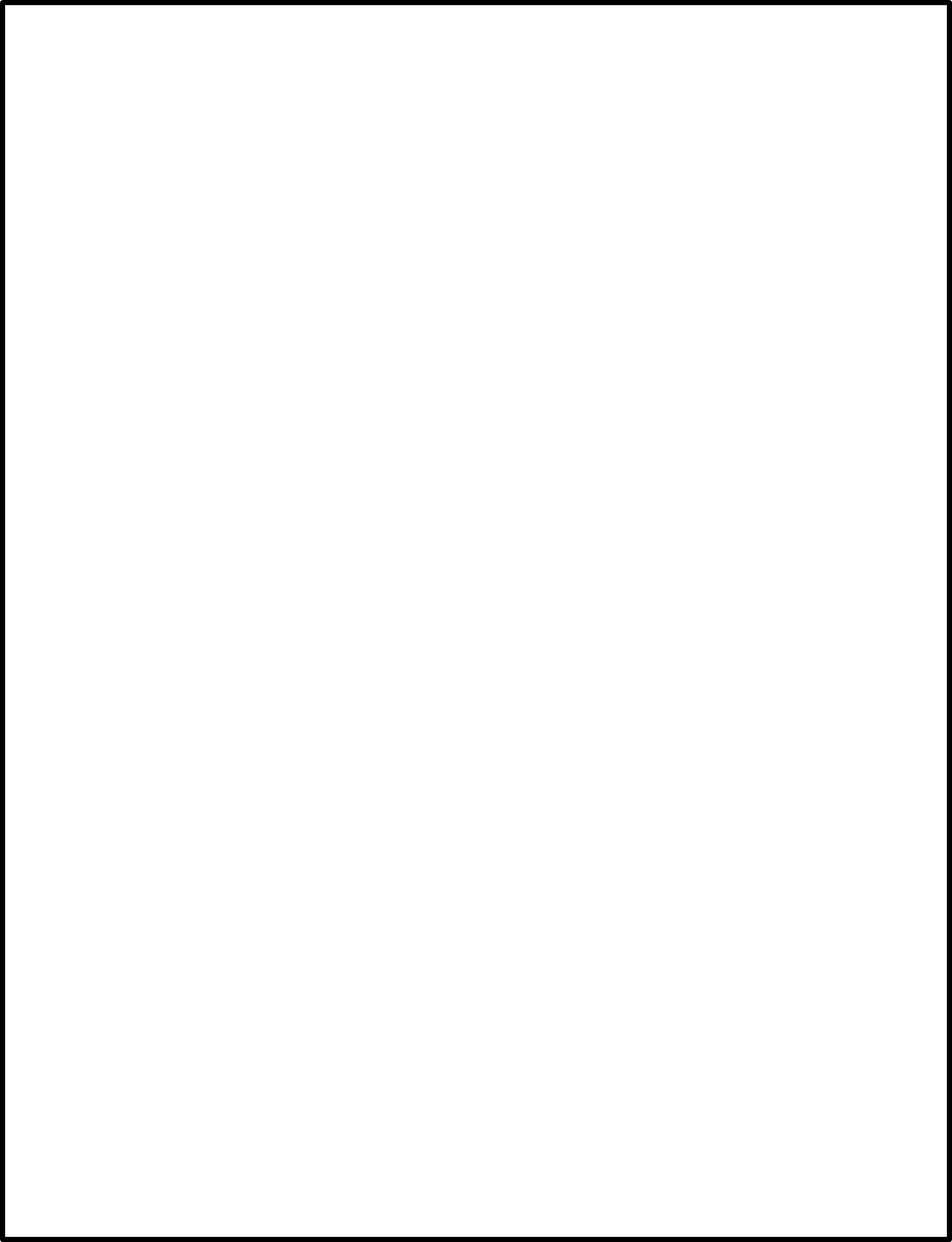 بطاقة زيارة إشرافيه وفق النموذج المعدل في نظام نور لعام 1443هـ الفصل الدراسي الثاني
 إشرافيه	 تقييمية
المملكة العربية السعودية 
وزارة التعليم                                                                           
الإدارة العامة للتعليم بالمنطقة الشرقية     
مكتب التعليم بمحافظة الخبر
الثانوية الثامنة بالخبر.


ـــــــــــــــــــــــــــــــــــــــــــــــــــــــــــــــــــــــــــــــــــــــــــــــــــــــــــــــــــــــــــــــــــــــــــــــــــــــــــــــــــــــــــــــــــــــــــــــــــــ
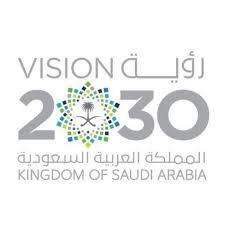 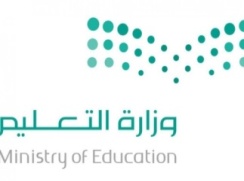 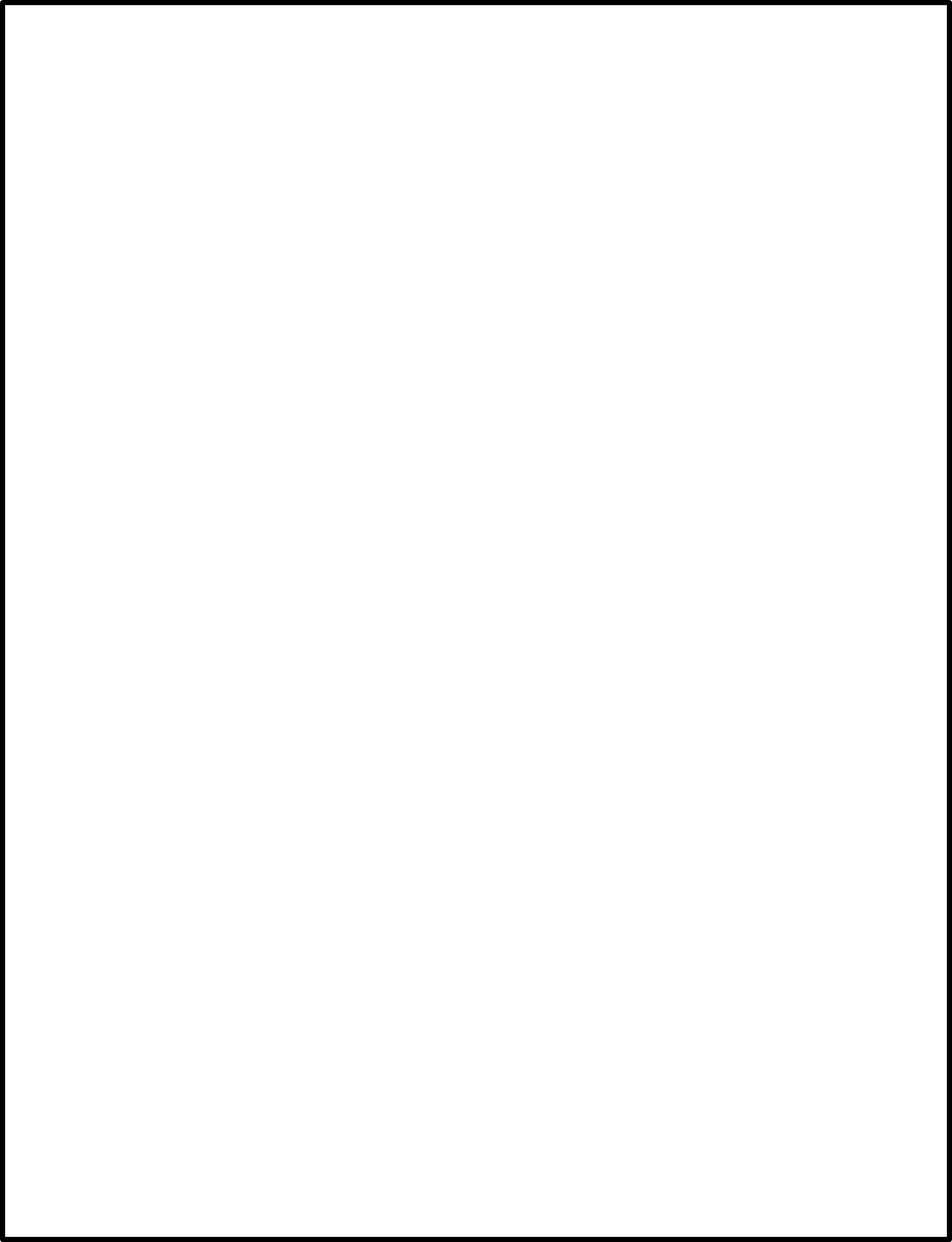 تابع بطاقة زيارة إشرافية وفق النموذج المعدل في نظام نور لعام 1443هـ الفصل الدراسي الثاني